স্বাগতম
পরিচিতি
শিক্ষক পরিচিতি
পাঠ পরিচিতি
মো: হাবিবুল্লাহ
সহকারী শিক্ষক
হতেয়া ডি,এস,দাখিল মাদ্রাসা 
সখিপুর,টাঙ্গাইল।
অষ্টম শ্রেণি 
বিষয়ঃ বাংলা
গদ্যাংশ
তারিখঃ ১২/০৬/২০২১
নিচের ছবির প্রতি লক্ষ্য করঃ
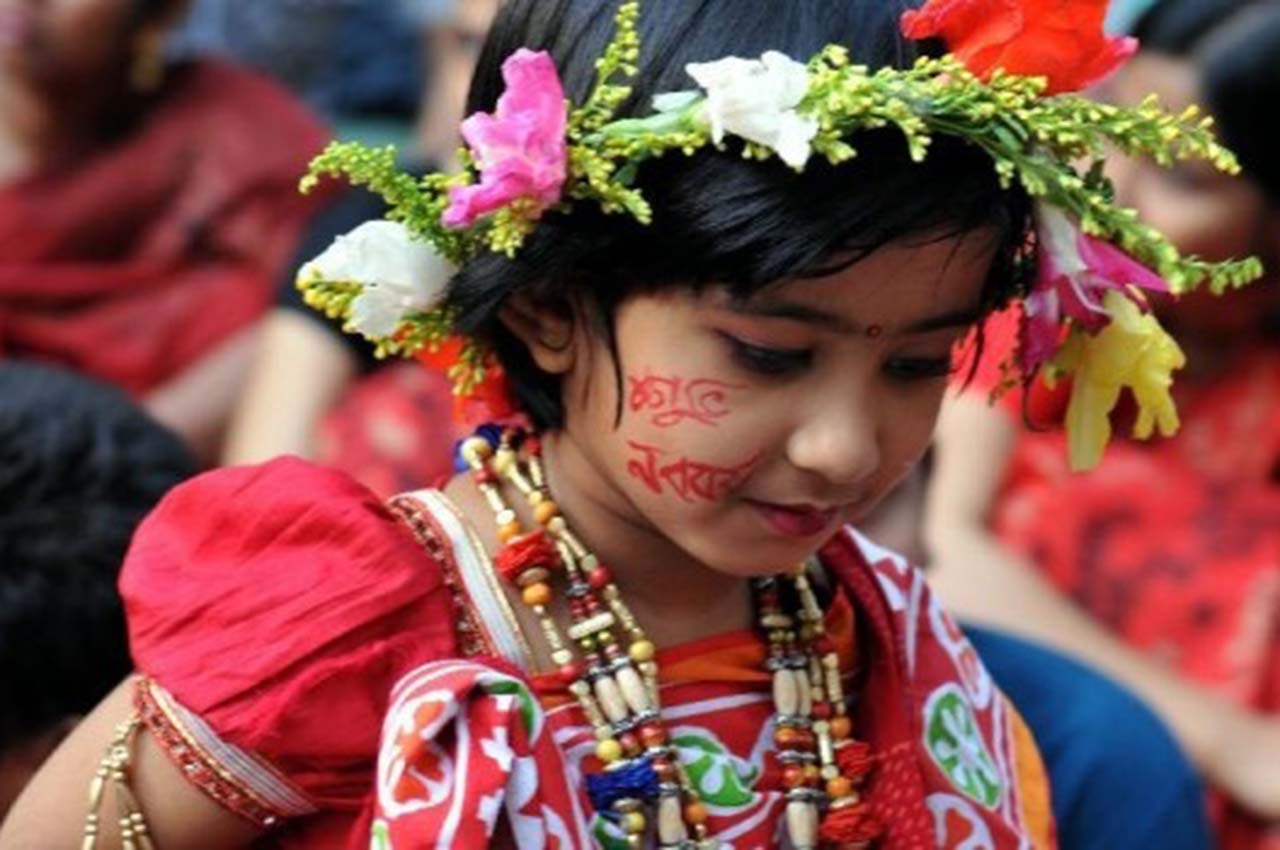 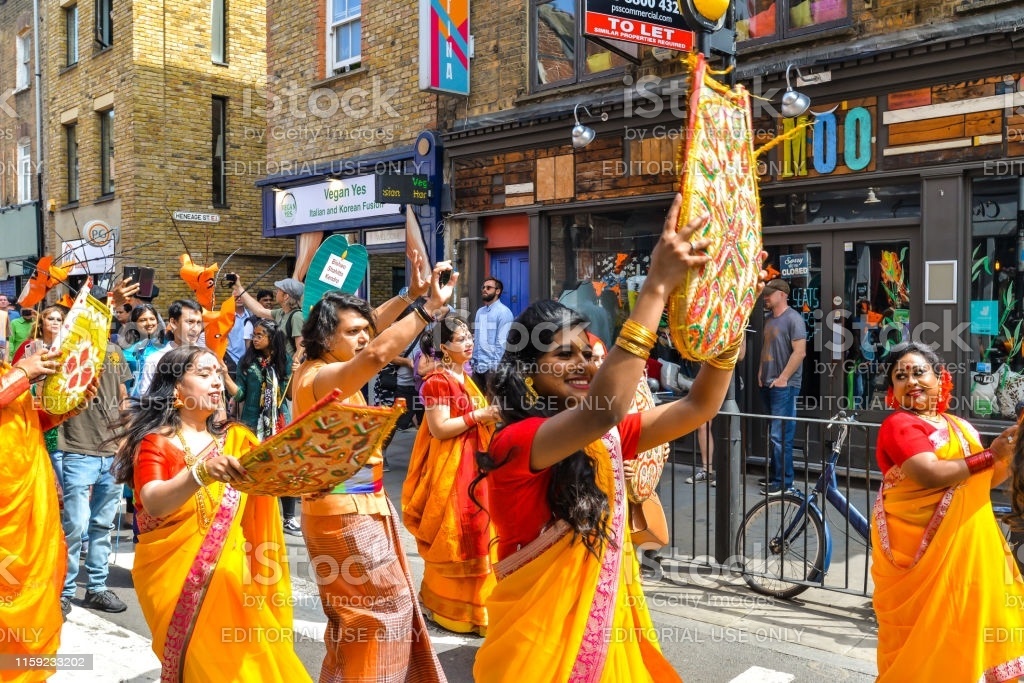 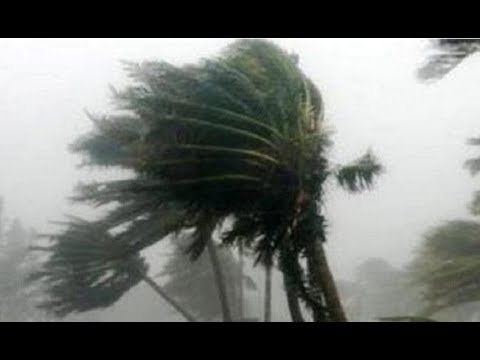 ঝড়
মেলার আনন্দ
আজকের পাঠ
বাংলা নববর্ষ
শিখন ফল
1. বাংলা নববর্ষ কী তা বলতে পারবে।
2. বাংলা নববর্ষের কী কী উৎসব   
    পালিত হয় তা বলতে পারবে।
পাঠ উপস্থাপন
বৈশাখ মাসের চিত্র
চৈত্র মাসের চিত্র
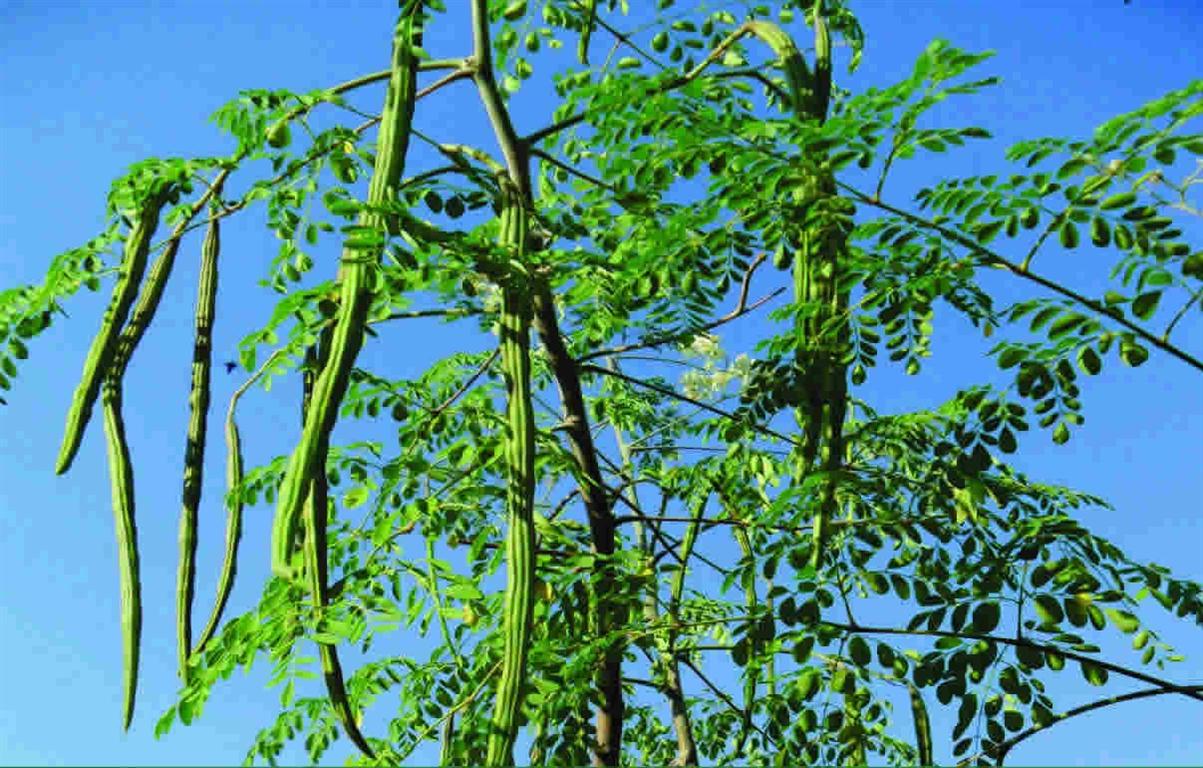 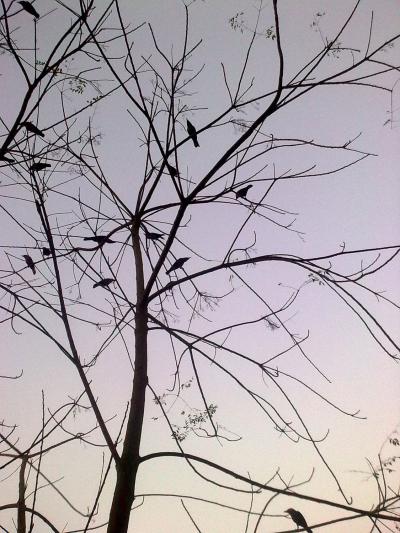 শব্দার্থ গুলো দেখি:
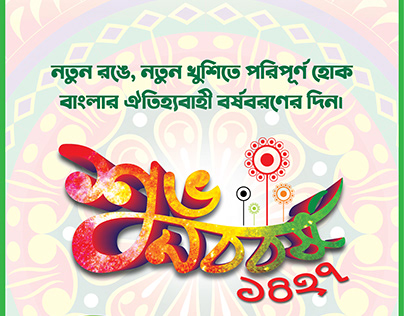 পয়লা বৈশাখে আয়োজিত অনুষ্ঠান
হালখাতা
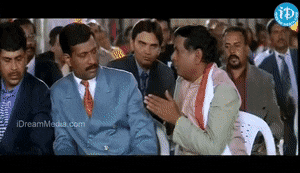 বাঙ্গালি সংস্কৃতি চর্চার একটি প্রতিষ্ঠান
ছায়ানট
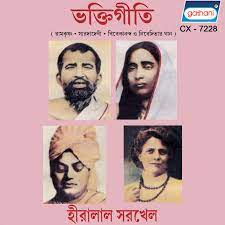 ভক্তিমূলক গান
কীর্তন
অনুচ্ছেদটি মনযোগ সহকারে পড়।
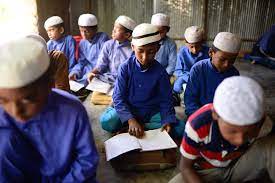 বছরের প্রথম মাস কোনটি?
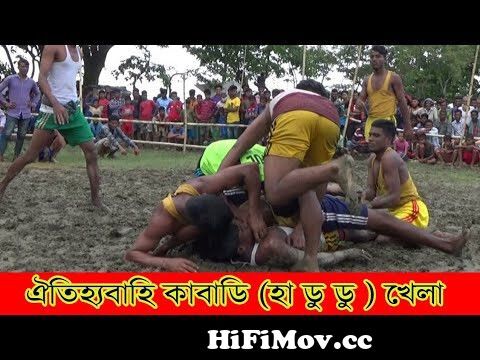 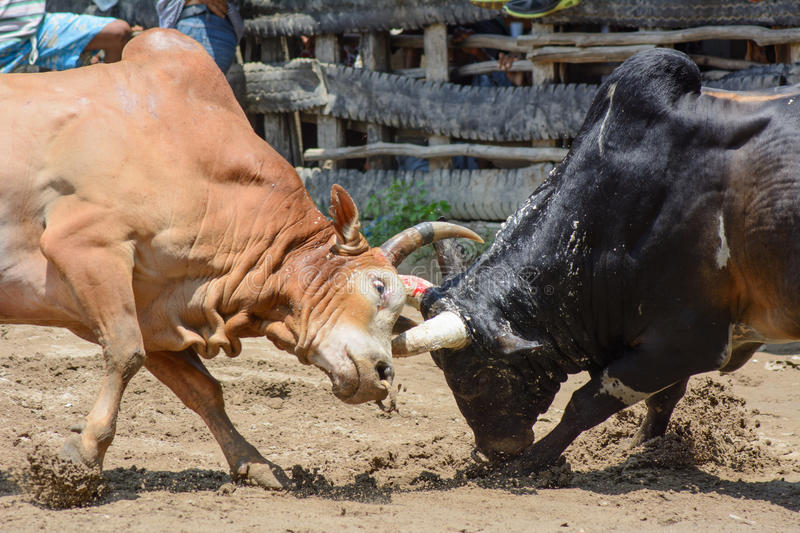 ষাড়ের লড়াই
হাডুডু খেলা
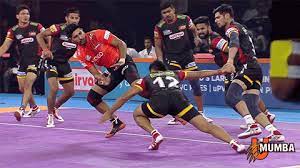 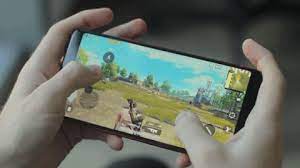 বর্তমান খেলা
কাবাডি খেলা
দলগত কাজ
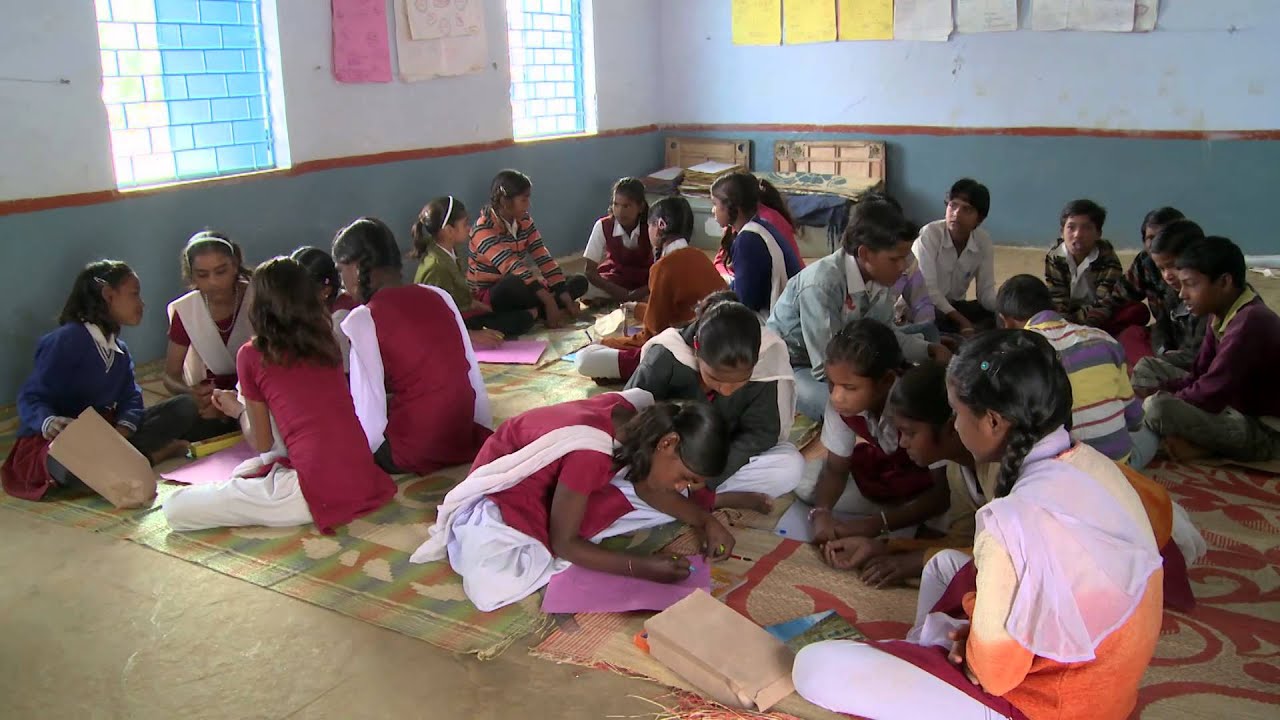 বাংলা নববর্ষে  বাঙ্গালি জাতি কী কী আনন্দ করে একটি পোস্টার তৈরী কর।
মূল্যায়ন :
1954 সালে পূর্ববাংলার মুখ্যমন্ত্রী  কে ছিলেন?
ভুল
(ক) বঙ্গবন্ধু শেখ মুজিবুর রহমান
সঠিক
(খ) শেরে বাংলা এ,কে,ফজলুল হক
ভুল
(গ) মাওলানা ভাষানী
ভুল
(ঘ) ইয়াহ ইয়া খান
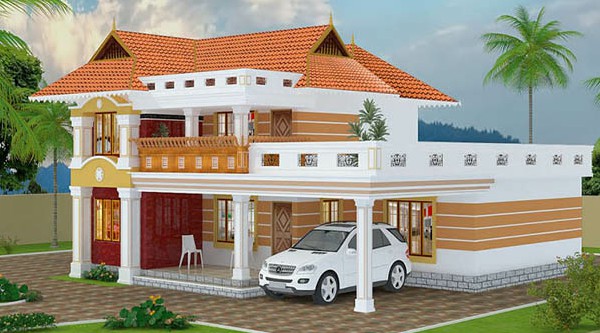 বাড়ীর কাজ
নববর্ষ উৎসব 52 সালের ভাষা আন্দোলনের নতুন গুরুত্ব ও তাৎপর্য লাভ করে ব্যাখা কর।
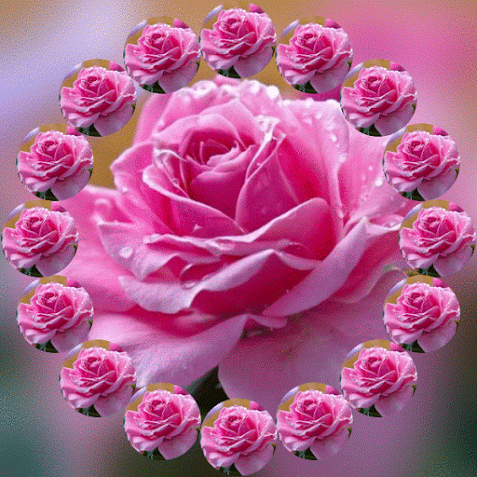 সবাইকে ধন্যবাদ